ISE 288 3/28/2016
Fall of 2016 Interview With Dylan Cross
By: Gaines Coker III
1
Gaines Coker Interviews Dylan Cross
Overview
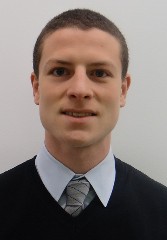 Educational Information
Career Choices
Current Career
Days at work can consist of…
Work Environment
Gaines Coker Interviews Dylan Cross
2
ISE 288 3/28/2016
Educational Information
Georgia Tech graduate
B.S. in Industrial and Systems Engineering
Plans on earning black belt in Lean Six Sigma
No prior internships or careers as an industrial engineer
Most helpful classes : databases, programming, discrete optimization, simulation (prob./stats), and classical Greek
Gaines Coker Interviews Dylan Cross
3
ISE 288 3/28/2016
Career Choices
Got engaged shortly after graduation and did not want to leave the Atlanta area
Chose industrial engineering because of the coursework
Would not change his career if given the opportunity
Sees himself living in another country in 5-10 years
Gaines Coker Interviews Dylan Cross
4
ISE 288 3/28/2016
Current Career
Graphic Packaging International
Supply Chain Optimization Analyst
Works 40-45 hour weeks
Gaines Coker Interviews Dylan Cross
5
ISE 288 3/28/2016
Days at work can consist of…
Selling project ideas to stakeholders
Traveling to manufacturing facilities
Meeting with vendors
Software surveys
Etc…
Gaines Coker Interviews Dylan Cross
6
ISE 288 3/28/2016
Work Environment
No spare time or breaks
Uses analytical, technical, and interpersonal skills on a daily basis
Most interaction is with non-engineers
Does not make reports but makes presentations frequently
Works at desk but meets with groups during projects
Gaines Coker Interviews Dylan Cross
7
ISE 288 3/28/2016